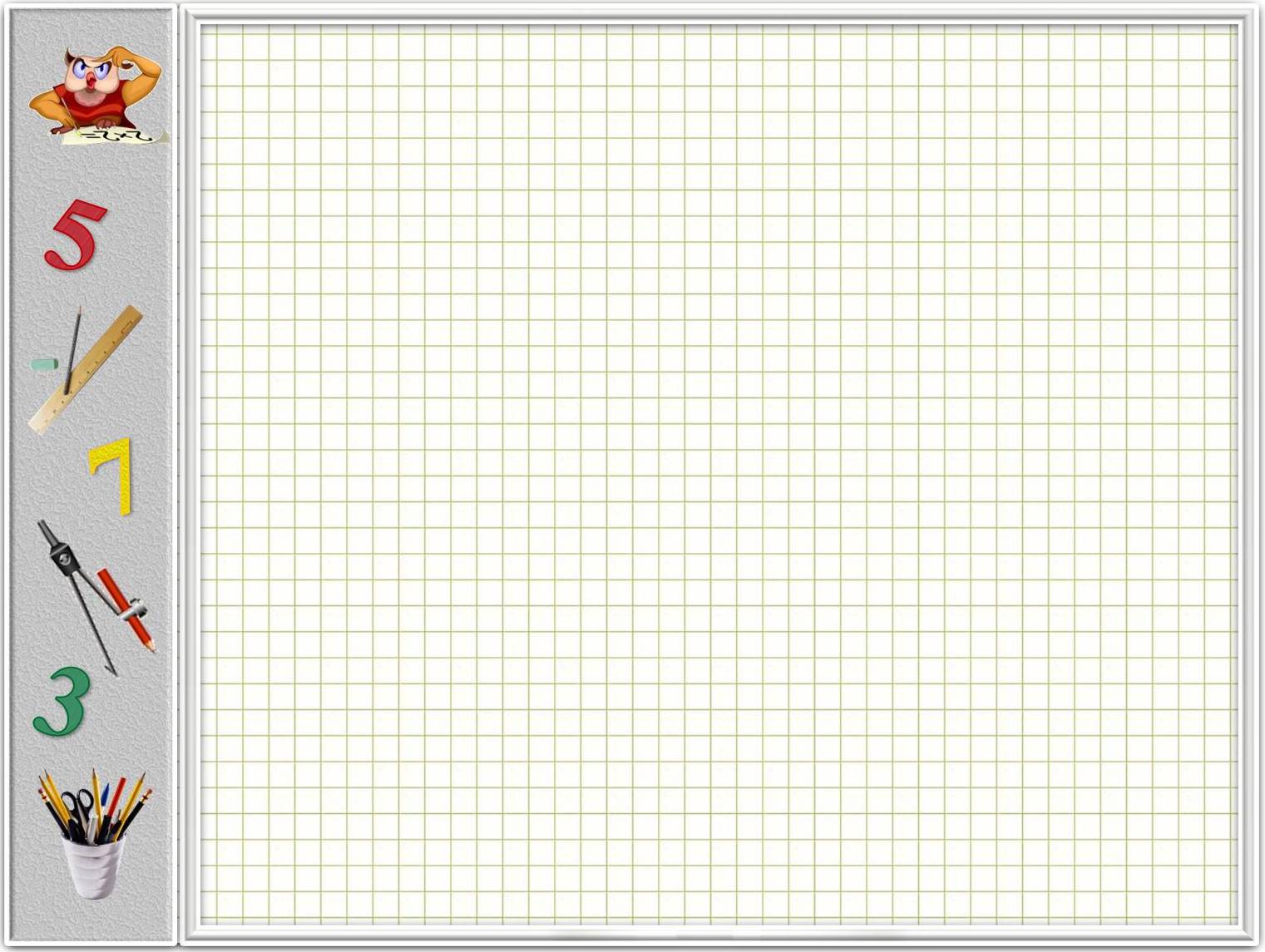 30.11.2020
Классная работа
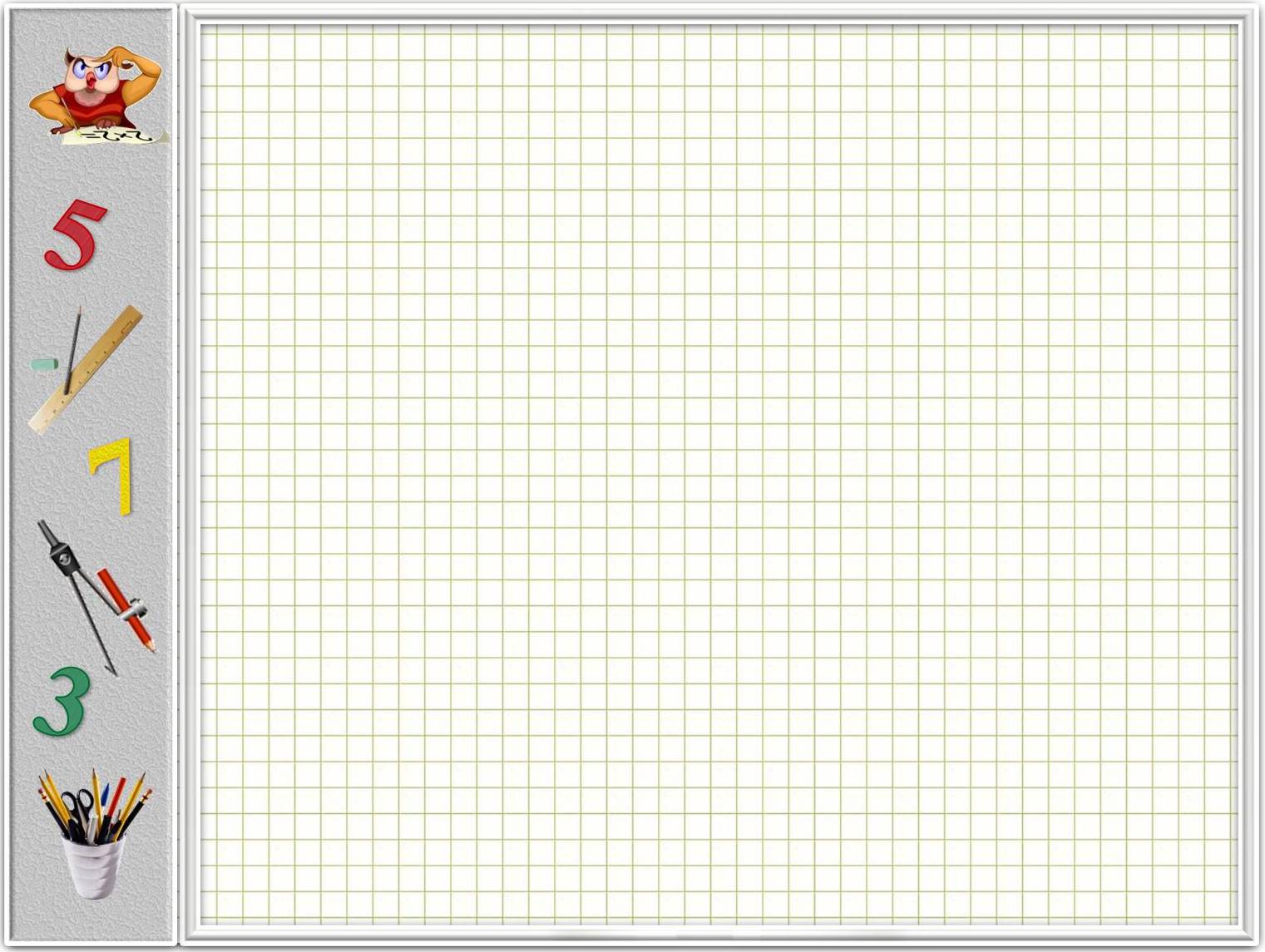 1. Среди выражений найдите равные:
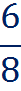 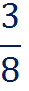 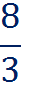 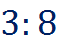 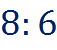 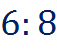 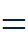 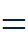 2. Выполните деление:
              а)                           б)
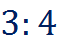 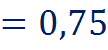 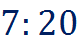 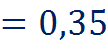 3. Вставьте пропущенные числа:
  а)                                     б)

  в)                                     г)
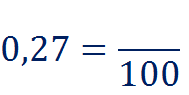 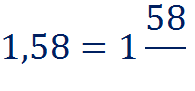 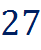 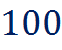 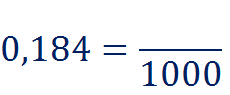 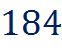 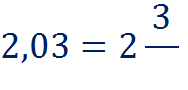 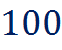 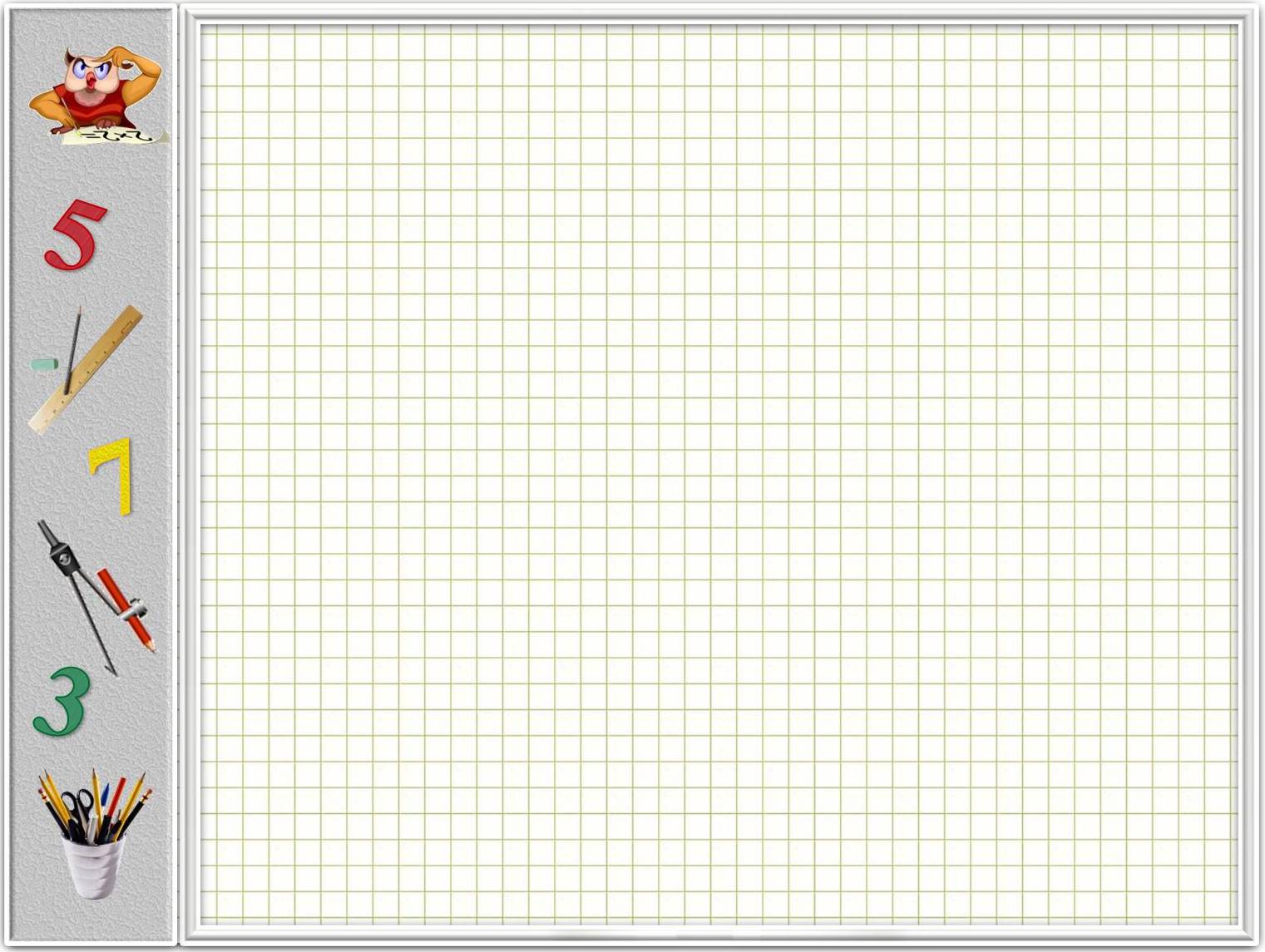 Повторим :
1. Что означает дробь          ?
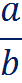 Деление a на b.
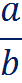 2. Как дробь       записать десятичной ?
Выполнить деление  a : b.
3. Как дробь            записать обыкновенной ?
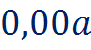 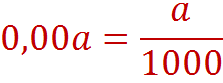 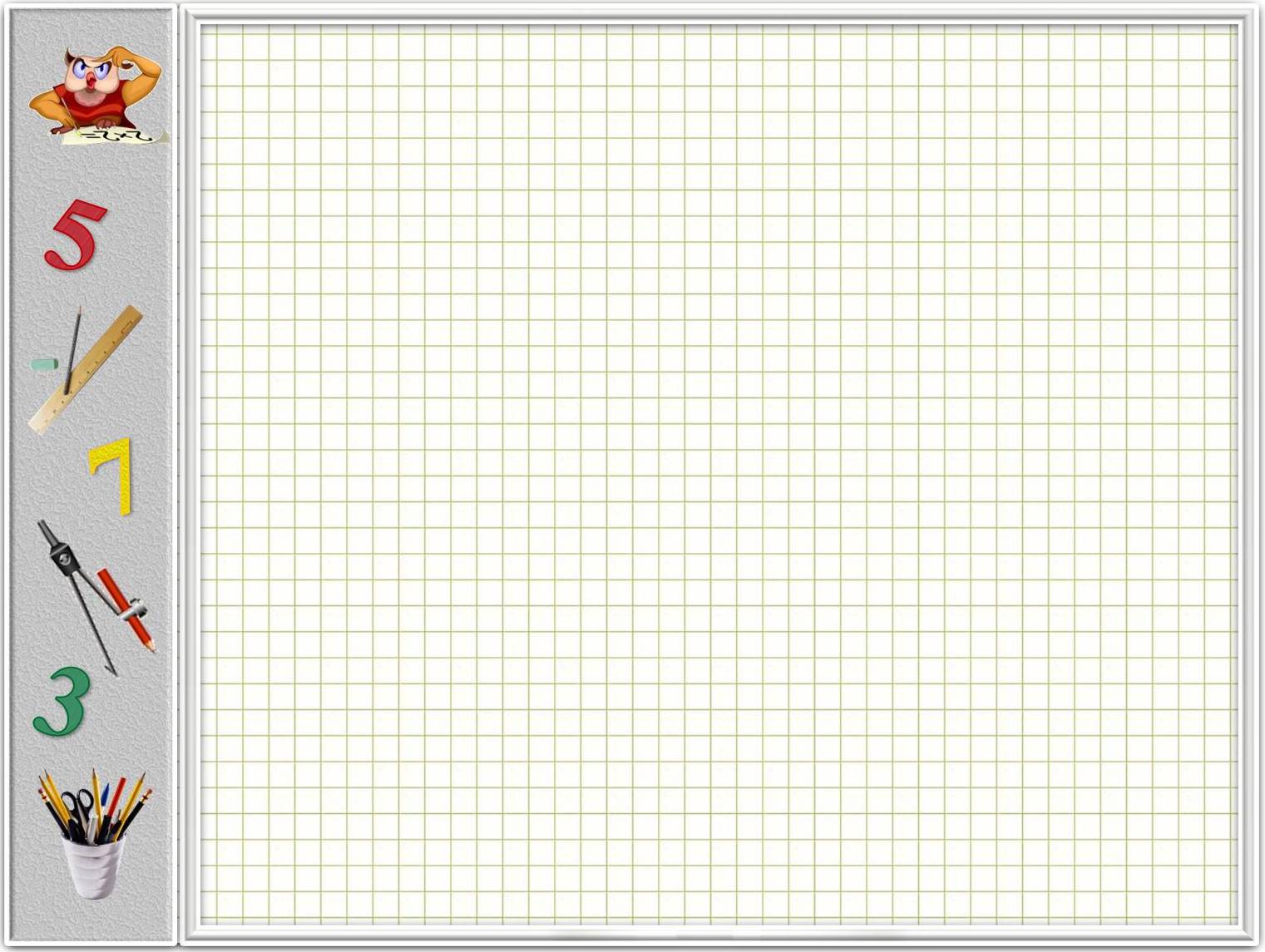 Найдите значение выражения:
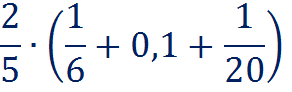 Преобразуем обыкновенные дроби в десятичные:
?
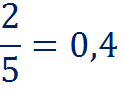 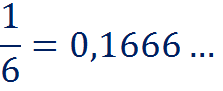 ?
Что за дробь 0,1666…?
Что делать в случае, когда в выражении встречаются такие дроби?
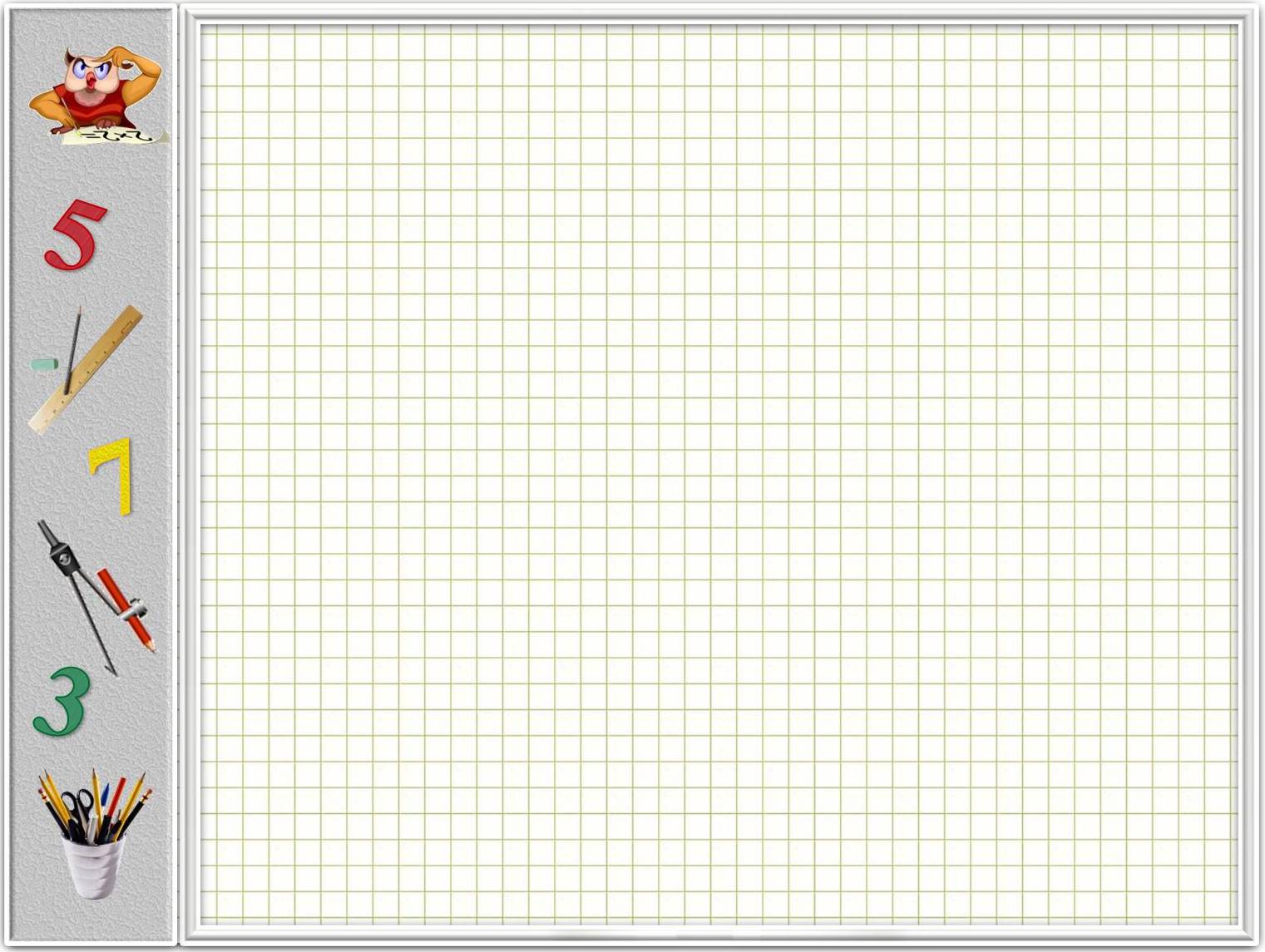 Десятичные дроби
конечные
бесконечные
бесконечные
периодические
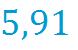 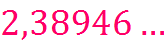 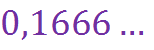 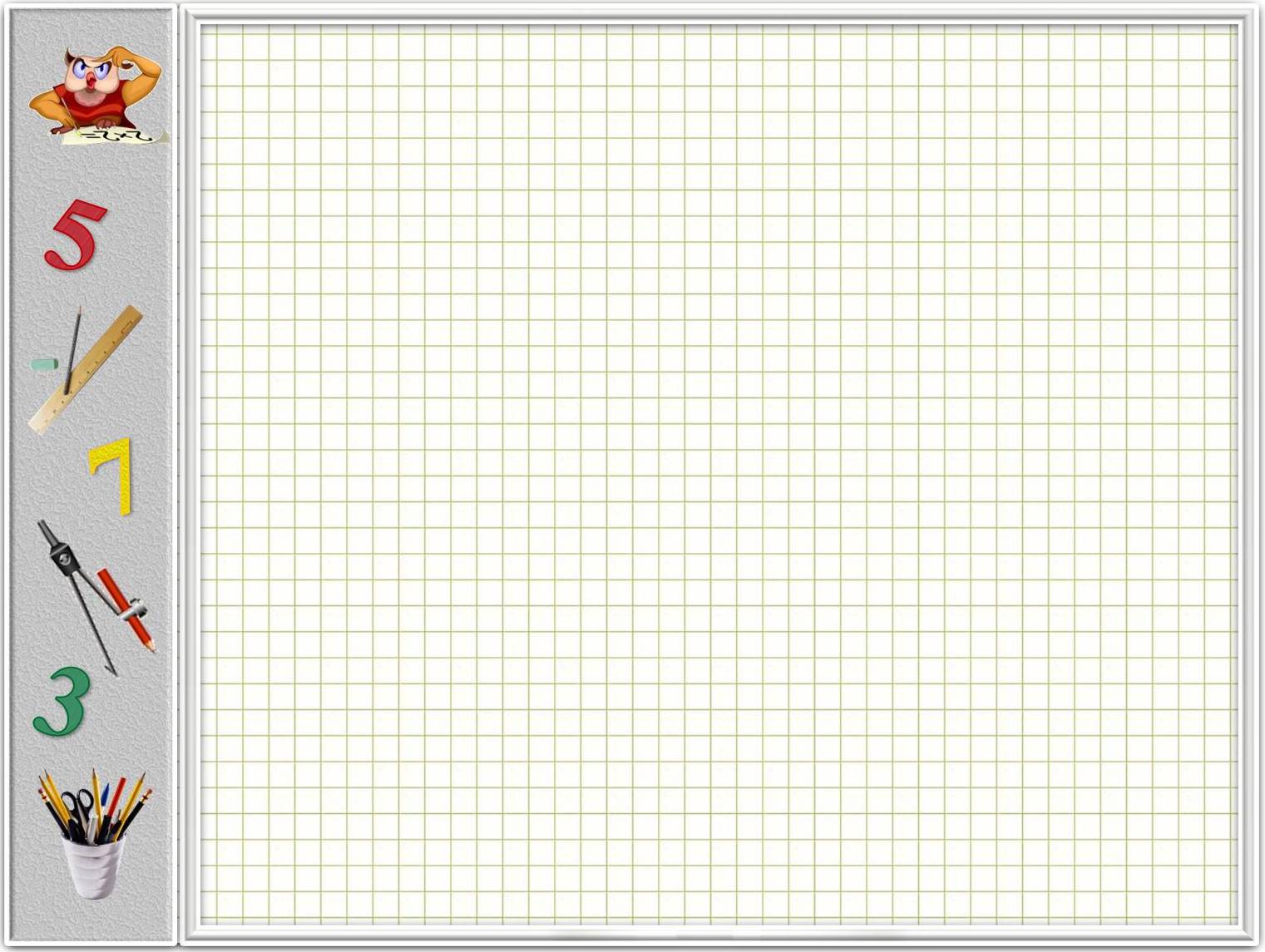 Бесконечная десятичная
 периодическая дробь
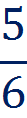 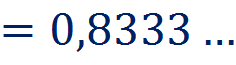 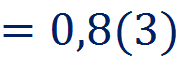 период
Период – это число, которое в записи десятичной периодической дроби 
повторяется  бесконечно.
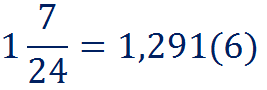 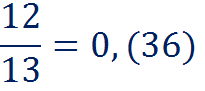 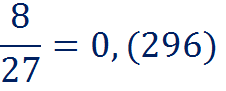 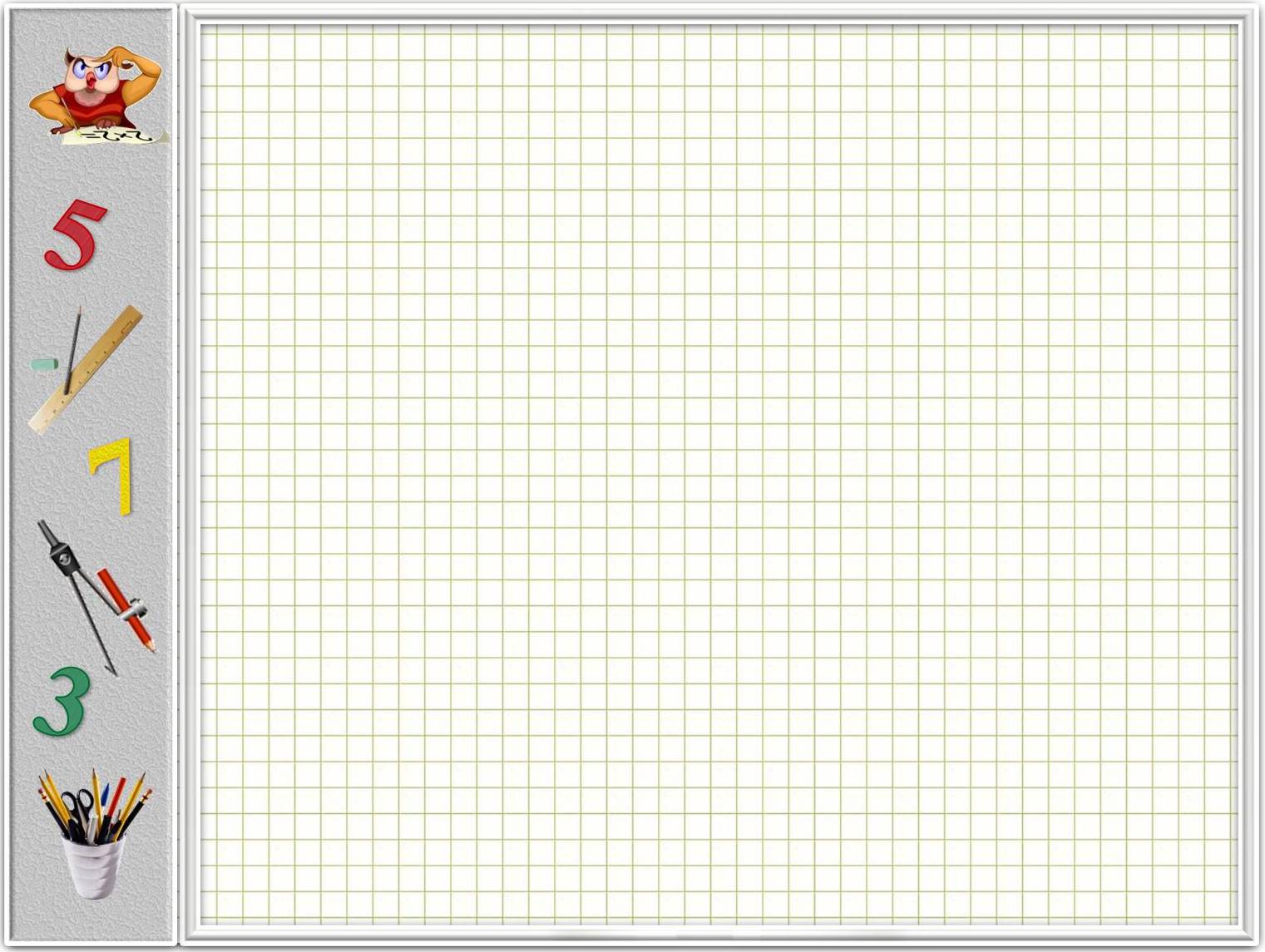 ?
Можно ли по записи обыкновенной
 дроби  определить будет она
 конечной  или  бесконечной ?
Признак
Несократимую дробь можно записать в виде конечной десятичной дроби тогда и только тогда, когда её знаменатель не имеет простых делителей, отличных от 2 и 5.
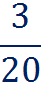 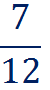 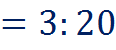 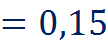 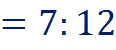 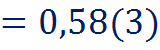 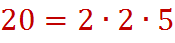 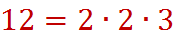 Вывод: конечная
 десятичная дробь
Вывод: бесконечная
 десятичная дробь
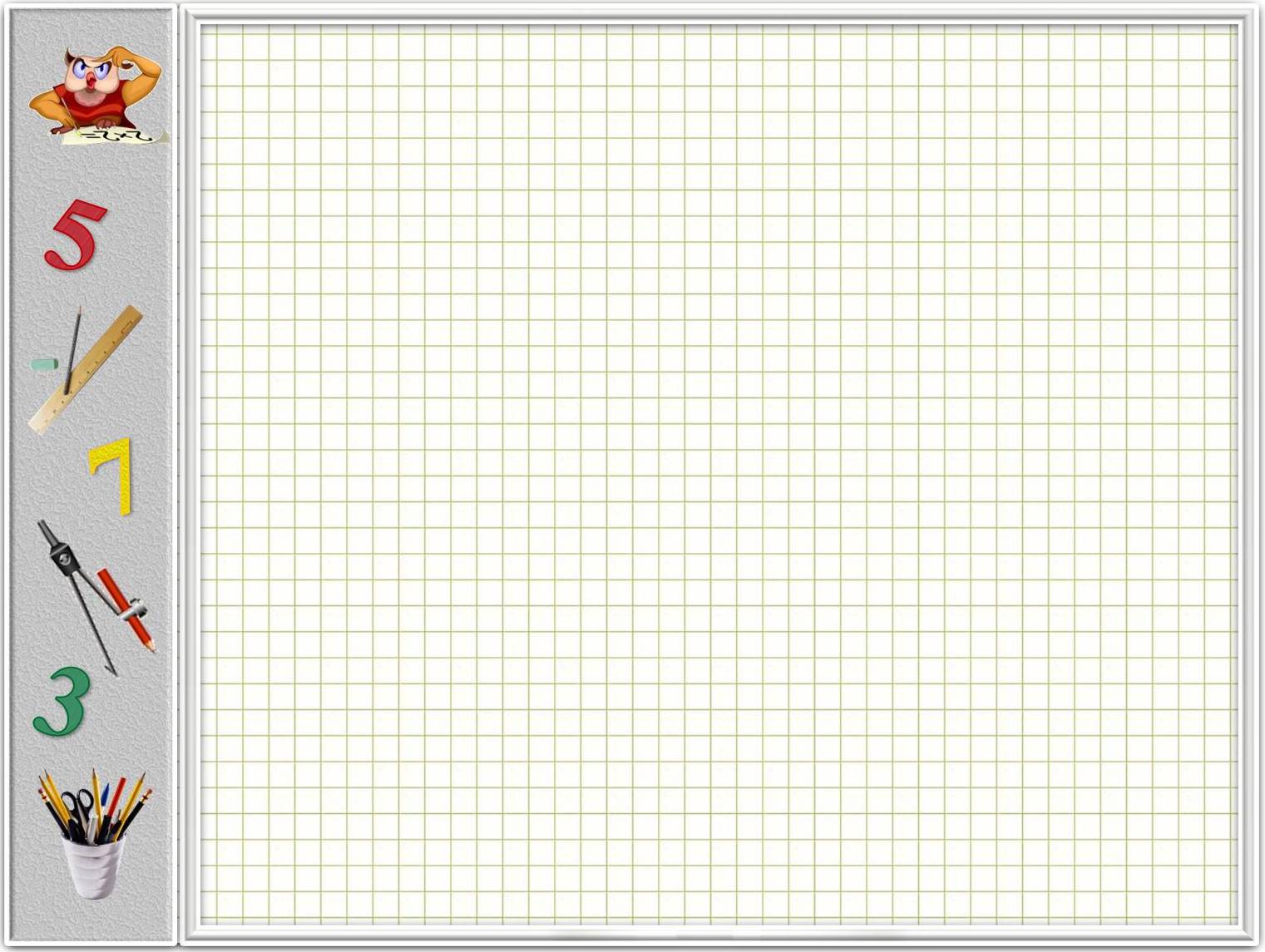 1. Прочитайте дроби:
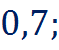 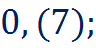 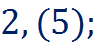 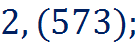 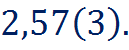 2. Конечными или бесконечными периодическими  
   десятичными дробями будут такие дроби? И почему?
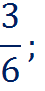 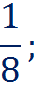 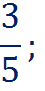 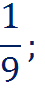 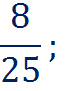 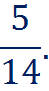 Конечная
 десятичная дробь:
Бесконечная
 десятичная дробь:
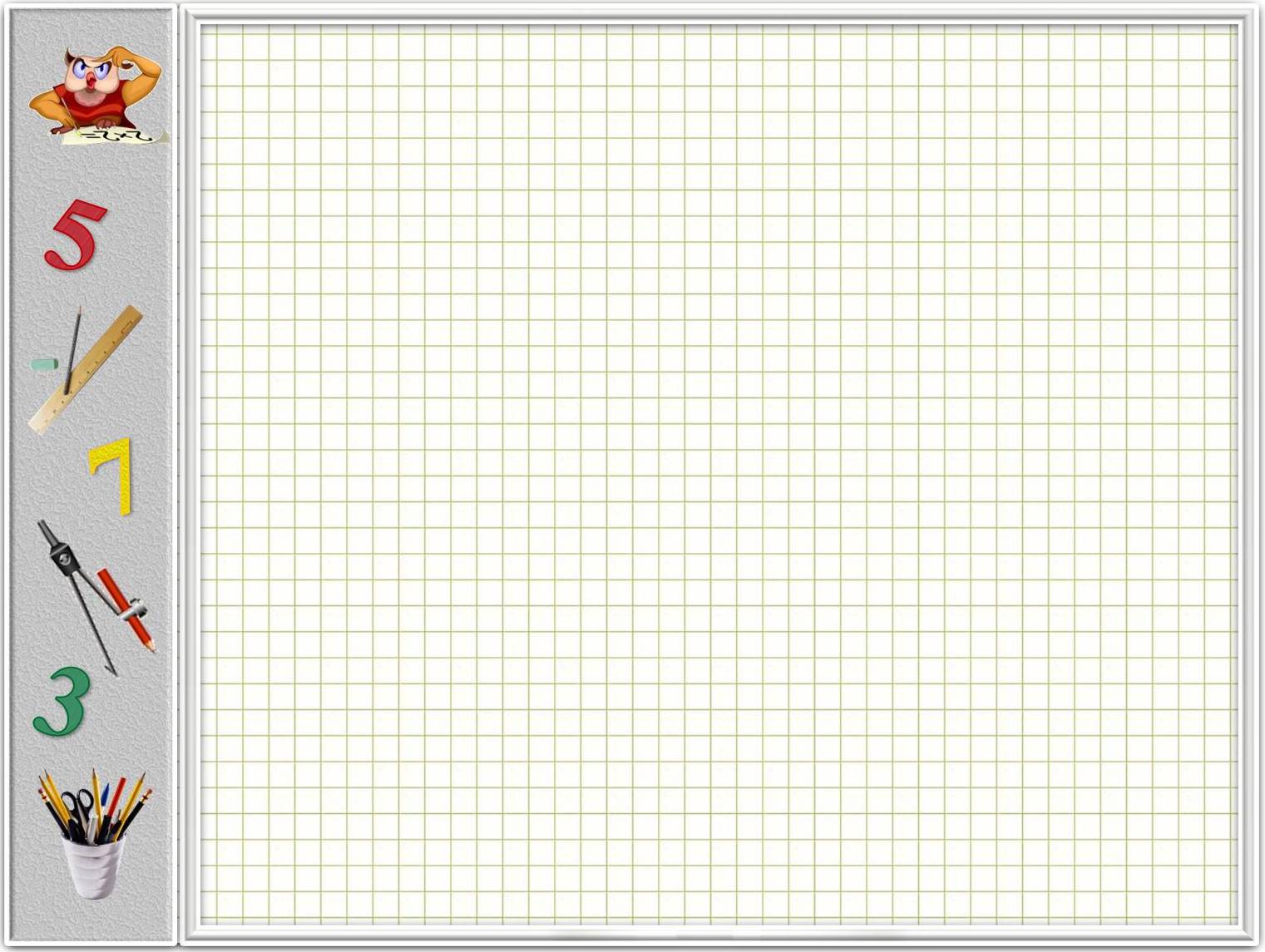 3. Какое число нужно вставить вместо *,
     чтобы получить правильное равенство?
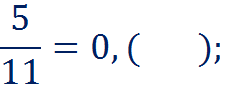 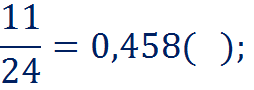 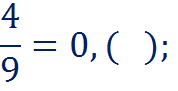 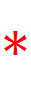 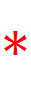 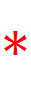 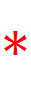 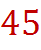 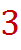 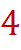 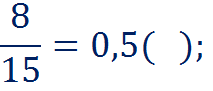 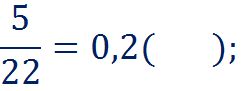 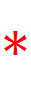 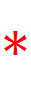 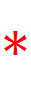 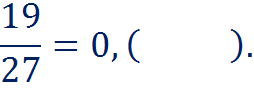 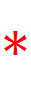 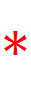 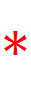 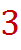 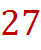 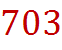 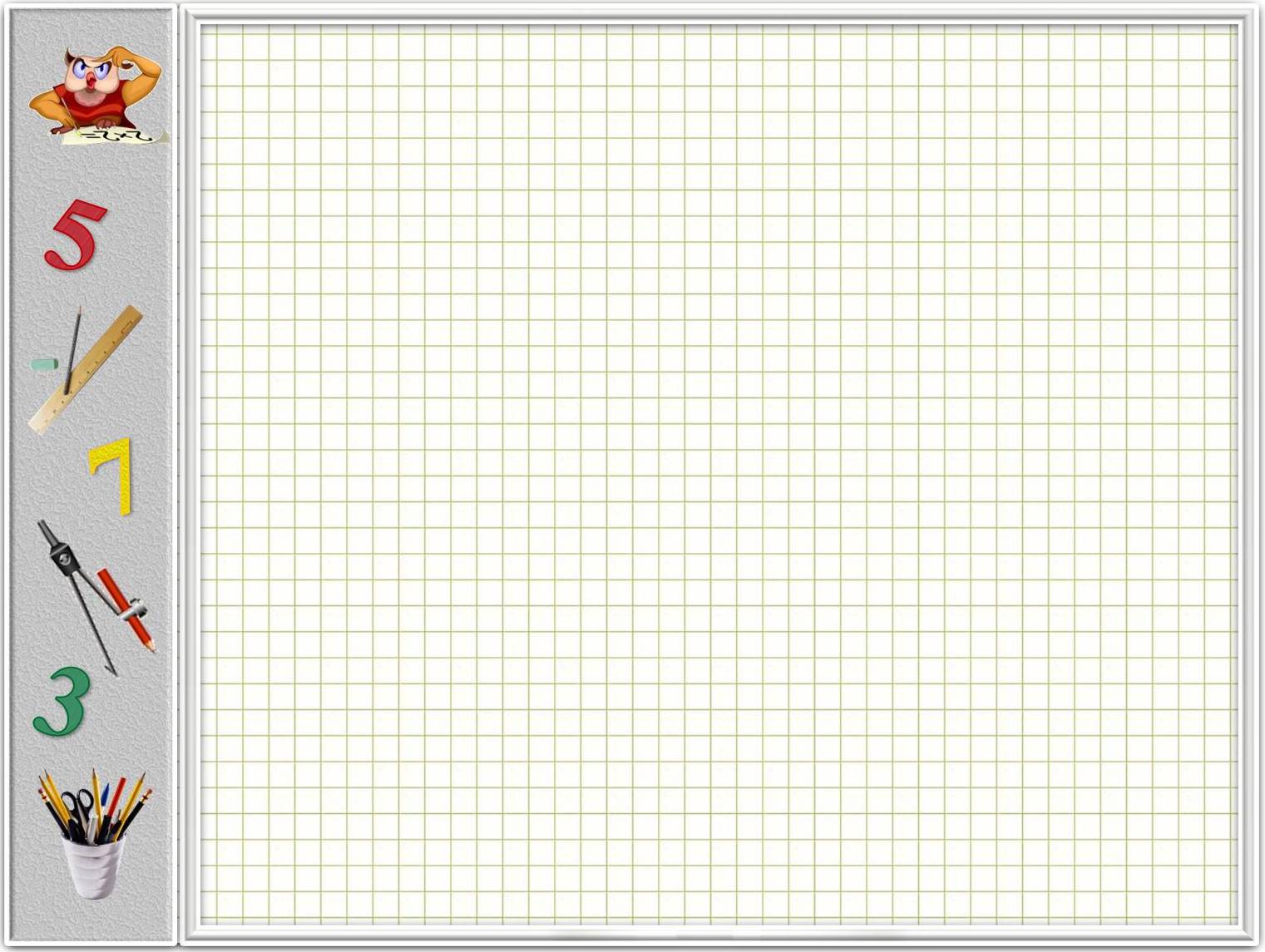 4. Выполните действие в десятичных дробях:

а)                                           
                                       б)
 
в)                                          
                                       г)
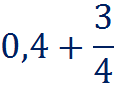 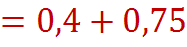 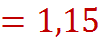 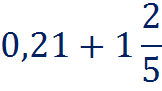 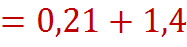 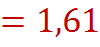 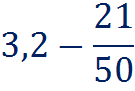 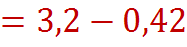 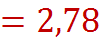 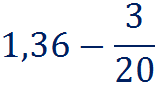 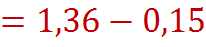 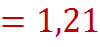 5. Найдите среднее арифметическое чисел:

  а)                                             б)
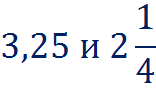 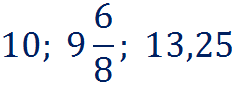 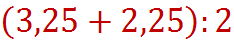 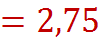 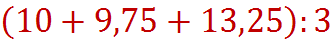 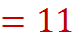 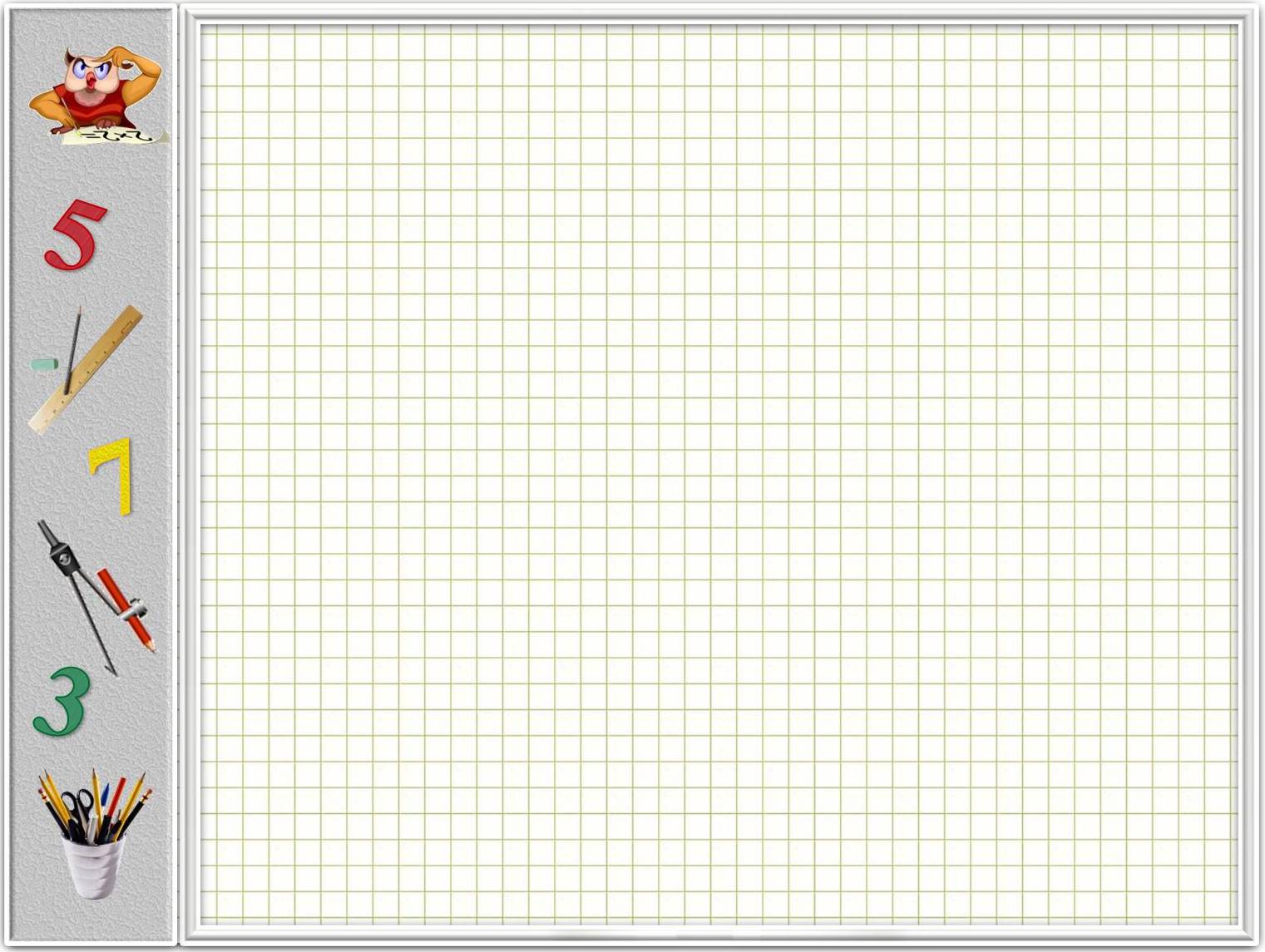 Ответьте на вопросы:
1. Как называется дробь  0,73222…?
2. Какие дроби  можно записать в виде периодической десятичной дроби: 
1,6;    1,666…;   1,6457…;  1,30606… ?
  Как это сделать?
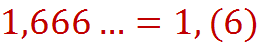 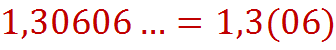 3. Можно ли по записи обыкновенной дроби    
 определить будет она конечной  или  бесконечной ?
 Если можно, то как?
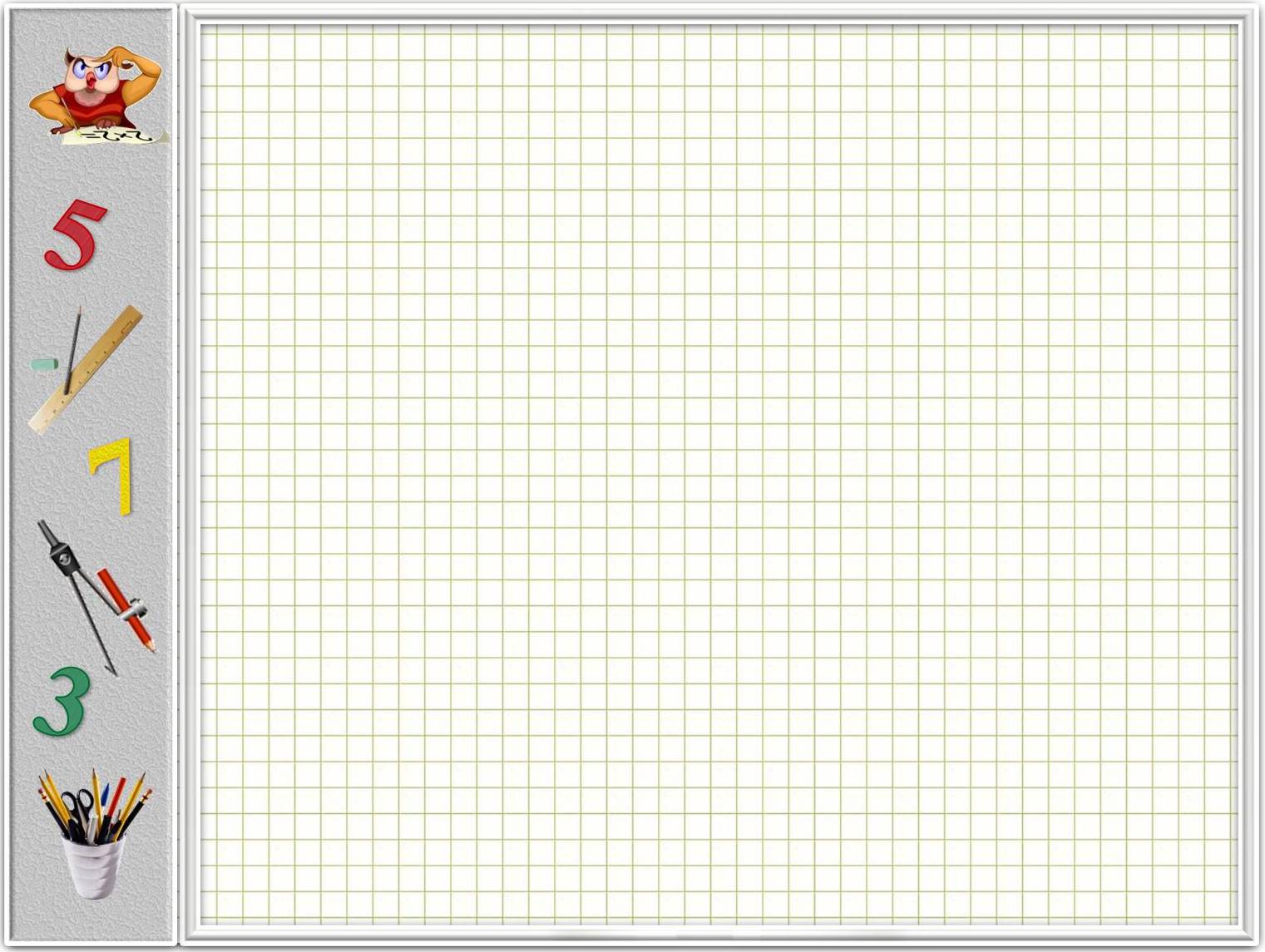 Ребята, просмотрите пройдя по ссылке интересное дополнение к уроку:
https://www.youtube.com/watch?v=n8Ksc6eN8Hk
https://www.youtube.com/watch?v=n8Ksc6eN8Hk
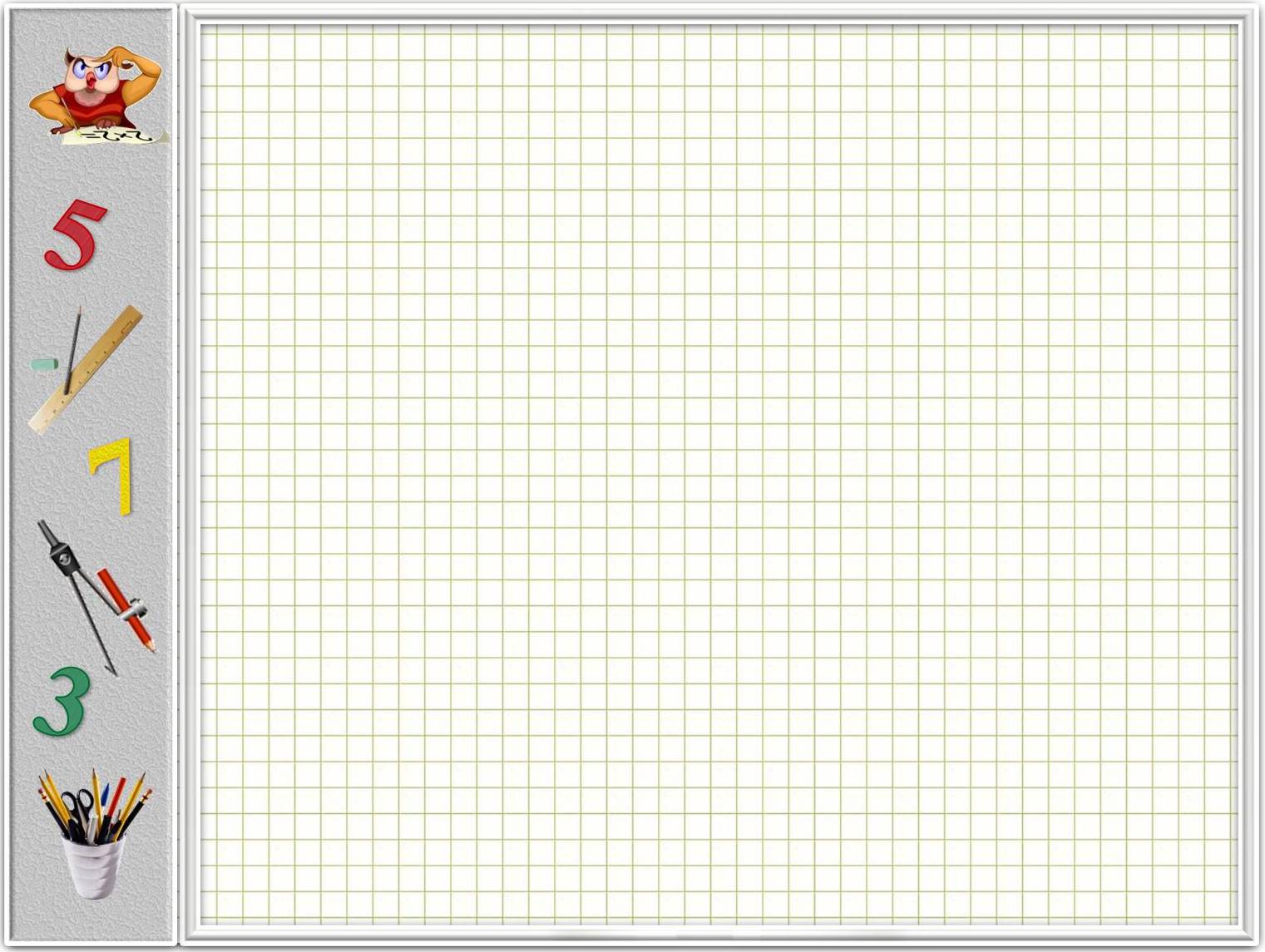 Домашнее задание:
Стр.100, П.17
учить признак, знать как читают бесконечные периодические десятичные дроби!
Стр.102, ответить на вопрос письменно, №552
Проведенную работу выслать на почту Shafagakh@gmail.com